Open Textbooks and Open SUNY Textbooks Cooperative Strategies for Reducing the Cost of Textbooks
Stephen WeiterSUNY ESF
Mary Jo Orzech
SUNY Brockport
Kate Pitcher
SUNY Geneseo
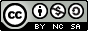 This work is licensed under a Creative Commons Attribution-NonCommercial-ShareAlike 4.0 International License 
Except commercial websites cited in notes..
Why?  Steve
Why Does any of this matter and why were we so keen to participate?
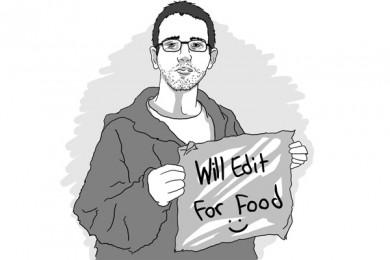 [Speaker Notes: Two levels of Why this is important.  1. Textbook costs. 2. Library value added Service]
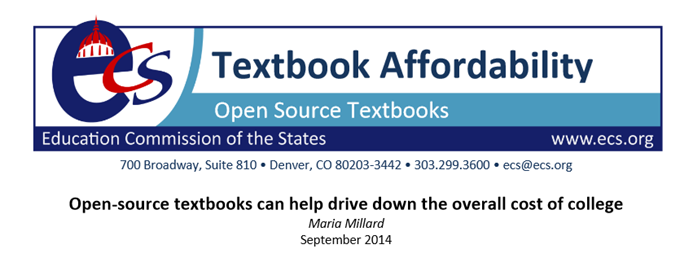 http://www.ecs.org/clearinghouse/01/14/37/11437.pdf
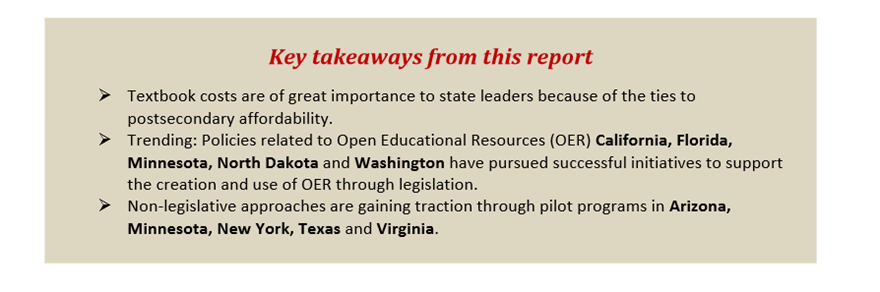 How can we add value and demonstrate our commitment to the institutional mission?
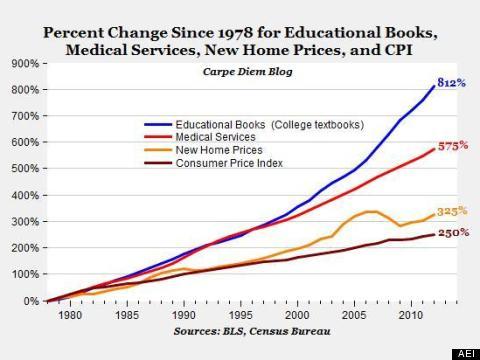 Why transform scholarly communications? # & $
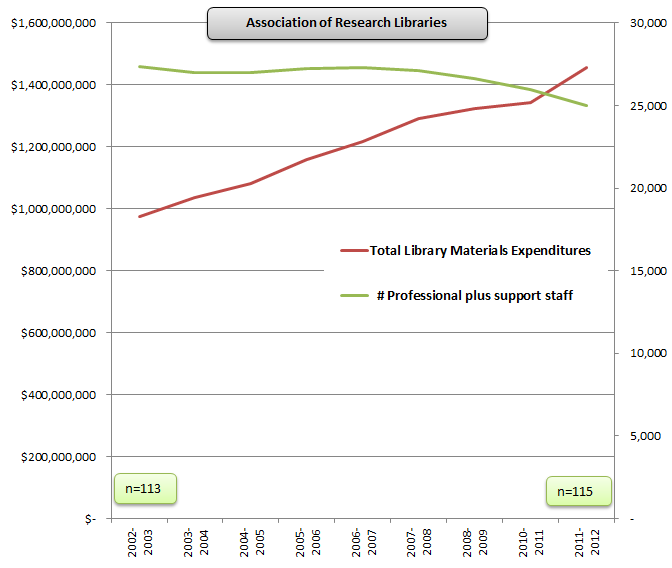 We see an annual cost increase of about 5-8%  for academic content, sometimes particular titles increase over 30%.

Milne Library spends over $1/2 M on subscriptions
Moon Spends $900K 
Academic content: Unsustainable cost for colleges at a time when college costs increasingly seen as unsustainable.
Content is integral to the future of higher education’s need to control cost & scale up...
If we shift from procurement to production.
[Speaker Notes: This is trending at all levels, not just at the top (ARL Libs)]
The conversation
Librarian: Are you happy with the Library?
Professor: Oh yes, they’re absolutely wonderful!
Librarian: That’s great to hear. So what are they doing that you really like?
Professor: Um, well, when I contact them they respond right away, and they get me whatever I want. They can track down anything.  They are diligent, responsive, just really nice people.
Librarian: Great well, is there anything you’d like to see the library do more or better?
Professor: gosh no, I can’t think of anything… They’re just terrific!
Canick, Simon “Library Services for the Self-Interested Law School: Enhancing the Visibility of Faculty Scholarship”, Law Library Journal, V. 105 #2  2013 p. 179)
Will that conversation serve us well when the Provost is told:
“You have to find $2 million dollars to cut out of the Academic Affairs budget next year.”

Well, we are terrific afterall so that should save us, right?
NMR Horizon Report 2014 Library Edition
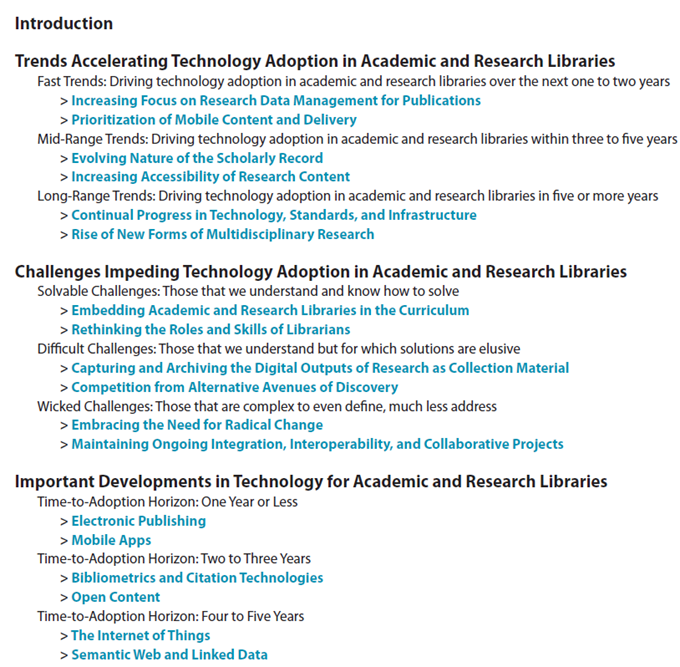 [Speaker Notes: The immediate (bottom) changes reflect a need to adopt e-publishing and OER content. Solvable changes (middle) includes library roles and tasks]
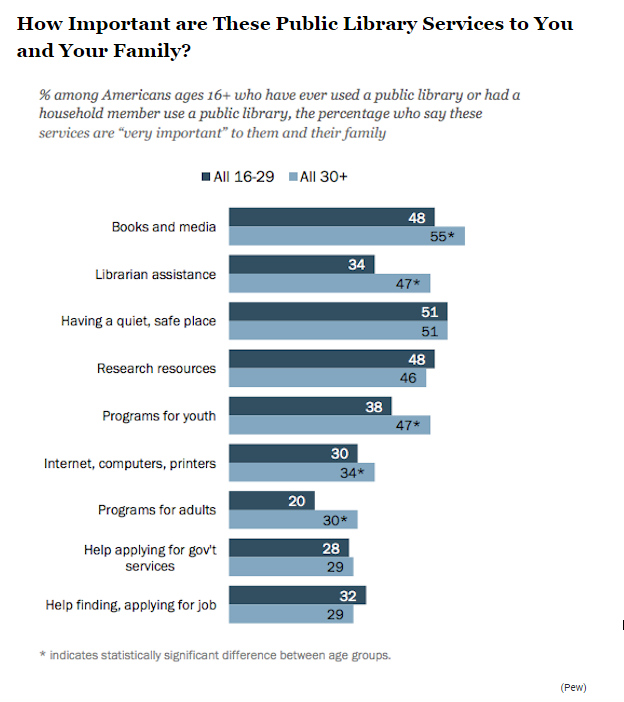 [Speaker Notes: This is a study of public library trends but the Millennials (most users)  behave the same way in academic library settings]
How ESF uses the Library
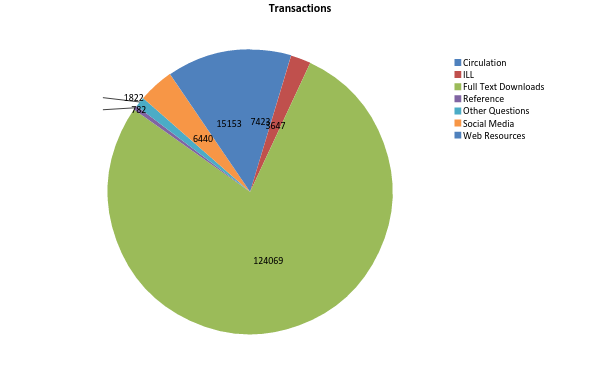 [Speaker Notes: nearly 91% of use of library is use of electronic resources in some form]
Staff Hours Spent on Various Activities
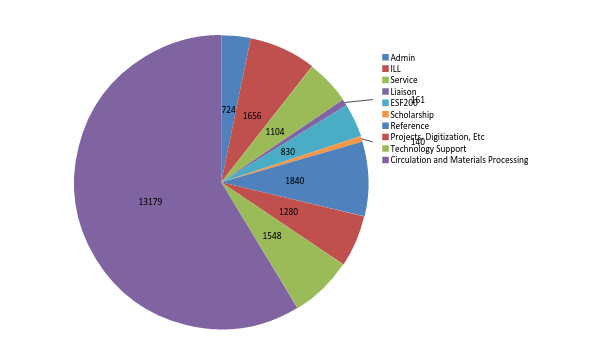 [Speaker Notes: 72% of Library Effort is still focused on providing traditional print resources.]
Our Staff is Our Most Valuable Resource
We need to redeploy that resource
We can’t maintain positions  to provide services/access that no one is using heavily or finds valuable.
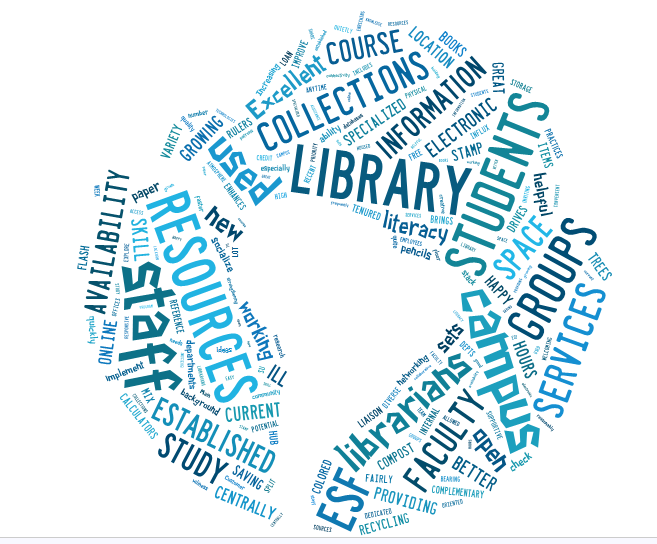 What’s Different Now?
Over 20 years we have dramatically changed the TOOLS we provide library services with but we haven’t significantly changed SERVICES
Our Efforts are still centered around the use of physical “stuff.”
Research/Learning is no longer centered around physical “stuff” and that’s reflected in the usage of the library as shown.
It is Time for new services to evolve.
We can no longer do more with less – but we can do something different.
And that different may keep us from having to do with less.
Skills and Tasks
Metadata creation and management
	If we can catalog we can tag
Scanning and processing digital info
	If we can scan and photocopy we already have this skill
Support of Teaching
	If we can create libguides and pathfinders we can embed Open Educational Resources into Blackboard
Library as Publisher
	If we can assign barcodes we can assign DOIs, ISSNs, and ISBNs
	If we can READ, We can copy edit, we can seek reviewers 
	We can (and do) support the visibility of faculty scholarship – and 	we should BUILD on that
Open SUNY Textbooks
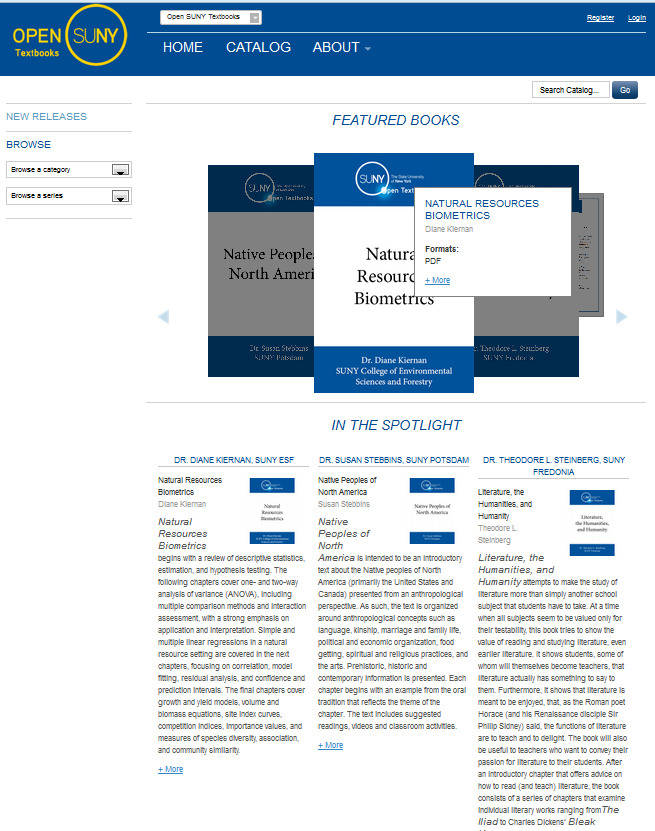 Three major goals of project:

Reduce the costs of textbooks to students.

Create opportunities for teaching and learning.

Libraries collaborate and learn how to publish  textbooks.
[Speaker Notes: A SUNY Libraries & Innovative Instruction Technology Grant funded open textbook publishing program

9 Participating SUNY Libraries, others supporting the project; additional SUNY libraries,    SUNY Press, & others.

Building a sustainable academic friendly publishing model with faculty & libraries

Started in July 2012 (~2 years)
 publishing since October 2013]
GOAL #1: Reduce costs to students
US GAO 2005 reported that spending on course materials in 2003 totaled:   ~ $6.49 billion dollars; today $12B


2013 GAO reported an 82% cost increase for textbooks from 2002-2012
2012 Student Debt Reaches $1 Trillion


2012 Florida Student Textbook survey
64% students didn’t buy textbook, 49% took fewer courses, 45% didn’t register for course, and 27% dropped a course. Survey n=22K+

Cost of textbooks impacts learning

High return on investment
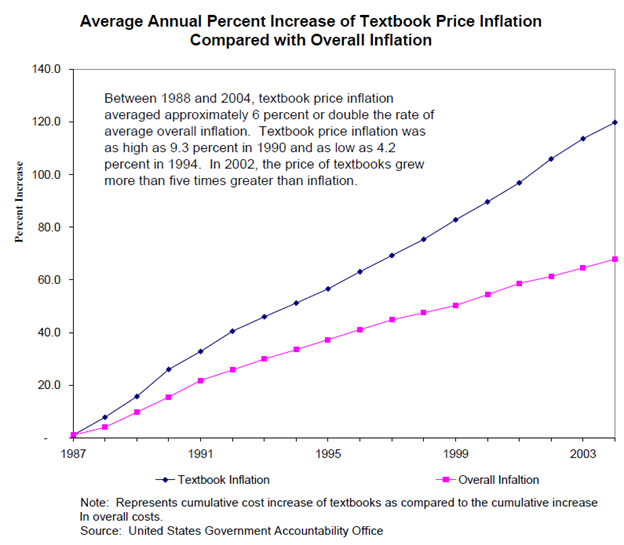 [Speaker Notes: College Board reports students or parents spend $1,200 per year on textbooks & supplies


Students are not happy to spend more money on textbooks, and more on tuition without the prospect of a great return on investment – we cannot guarantee a job after they get their Bachelors, Masters, or PhD. According to the College Board, student and parents spend $1,200 / year – well in asking our students what is really happening, would it surprise you to know that some students aren’t buying and reading their textbooks, some even select courses on the basis of the cost of textbooks.  The GAO report raises concerns of wholesalers, retailers, and some public interest groups that the textbook revision cycle - how frequently a textbook is revised and older editions no longer relevant (3-4 years is common), may be limiting the used ‘discount’ market for textbooks. Where there is a problem, there may be a solution…
It would be easy to blame publishers for the problem of textbooks, however, that ignores the reality and opportunity colleges and universities have. Alternatives textbooks such as low-cost or free open textbooks have had a long tradition.  Faculty works, never published, but copied and sold at cost by copy centers or given out free online have been around for a long time. Strategies are evolving, open textbooks have a host of new platforms and services, as do alternative textbooks - which are often incorporating free and library subscribed readings into the research and development of course materials. Students want solutions, and they are prepared to make serious decisions about their future based on the challenges they see in higher education.  The cost is significant all around…

http://www.gao.gov/products/GAO-05-806 and http://www.gao.gov/assets/660/655066.pdf 

Meredith Morris-Babb and Susie Henderson, An Experiment in Open-Access Textbook Publishing: Changing the World One Textbook at a Time, Journal of Scholarly Publishing, January 2012, doi:10.3138/jsp.43.2.148
Florida Study: http://www.openaccesstextbooks.org/pdf/2012_Florida_Student_Textbook_Survey.pdf  

http://www.newyorkfed.org/regional/Brown_presentation_GWU_2013Q2.pdf
Student Debt reached $1 Trillion]
GOAL #2: Create opportunities for teaching and learning.
Online Learning Environment
Shared, reusable digital assets or learning objects
Text
Audio
Video
Interactive (Quizzes, etc.)
Learning Analytics
Online & Hybrid Learning
MOOC
Learning Management
Systems
Open Textbooks
[Speaker Notes: The reason to be integral to the solution is because open textbooks have so much to do with the future of higher educations – libraries as publishing service can help transform the connections between faculty and student to provide a new kind of environment that is academic friendly, reducing the cost to students and for higher education.  Helping to curate the new learning environments ensures libraries continue to be a solution to the challenges faced by higher education and the learners.

Future of learning environments & higher education needs fewer hurdles, reduction of barriers, and a variety of learning engagement strategies and tools.
http://news.temple.edu/news/temple-faculty-experiment-alt-textbooks
What is the role for librarians here?]
Open SUNY Textbooks Pilot 1 & 2 in progress
6 Participating libraries in Pilot 1
9 Participating libraries in the Pilot 2
SUNY College of Environmental Science and Forestry
SUNY Fredonia 
SUNY Geneseo  
SUNY Monroe Community College
SUNY Morrisville
SUNY Oswego
The College at Brockport
Upstate Medical University
University at Buffalo

& SUNY Press 

With support from 7 other SUNY libraries & growing… 
NYS College of Ceramics at Alfred University, Buffalo State University, Delhi, Jefferson Community College, Plattsburgh, Potsdam, Stony Brook University…
and open invitation to 64 campuses

Total Investment (Direct Cost)
SUNY Innovative Instruction Technology Grant: 	$80,000
SUNY Libraries: 					$40,000 
					              $120,000*

* Does not include personnel and other support from SUNY Geneseo, Milne Library.
Goals

2014
15 open textbooks

2015
15 open textbooks

Outcomes today
5 high quality open textbooks published

25 in progress

Adapting to scale up
GOAL #3: Libraries collaborate and learn how to publish textbooks.
$20K IITG Grant awarded from SUNY to 5 libraries 
SUNY Geneseo, SUNY Brockport, SUNY ESF, UB, &  Upstate Medical .
Fredonia joined Jan. 2013. 
SUNY Press consultant on project.

Call for authors sent to SUNY Faculty
Offered $3,000 to Authors

In 2 weeks, 38 proposals         Grant funding limited to 4 titles. Libraries add ~$40K to fund 15 Open Textbooks
Selection by Directors & Librarians
15 Open Textbooks selected
6 published as of today



1 in Anthropology
1 in Business
2 in Computer Sciences
2 in Education
3 in English
2 in Mathematical Sciences
1 in Music Education
3 in Sciences


Some interactivity; multiple choice, etc.
[Speaker Notes: First round of Open SUNY Textbooks began in July of 2012 with $20,000 funded from an Innovative Instructional Technology Grant.

Open SUNY Textbooks: http://opensuny.org/omp/index.php/SUNYOpenTextbooks]
Editorial workflow managed by libraries
Librarians find peer reviewers
Librarians 
or
Freelance
Librarians 
or
Freelance
[Speaker Notes: Editorial workflow managed by libraries. Collectively, we provide Instructional Design support (Librarians & Consultant), Copyediting & Proofreading (Librarians or Freelance), Graphic design & layout (Milne Library), etc.

Copyediting skills: Brockport, ESF, Fredonia, Geneseo, Morrisville, UB, & increasing…
Professional duties, university service, or extra service pay?]
Distributing content
Host: FREE online Open Textbooks as PDF & ePub on Open Monograph Press (PKP)

Discover: Catalog in OCLC WorldCat, Minnesota Open Textbook Catalog & Merlot.
 
Print: Print on Demand offered to authors via CreateSpace. Pilot 1 & 2 use CC BY NC SA; authors get 100% royalties.

Marketing & Adoption
Role for librarians?
http://opensuny.org
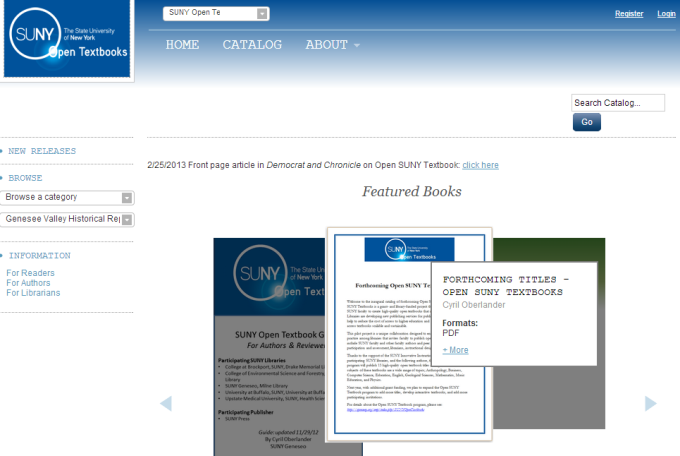 ePub3
PDF
Multimedia  & Interactivity
Print
On Demand (optional)
Peer review key to adoption
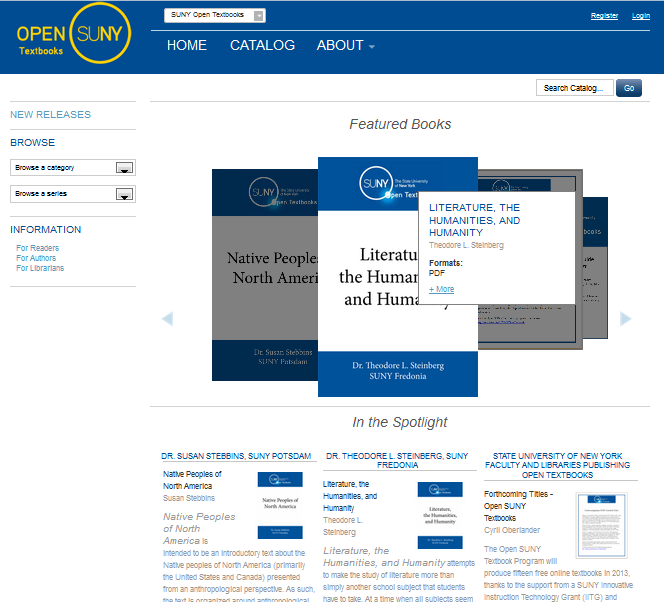 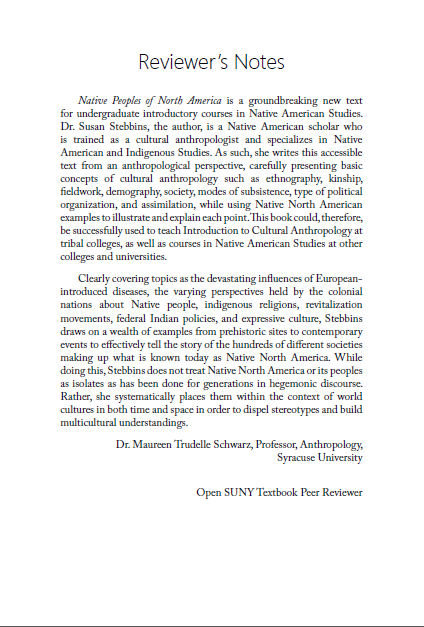 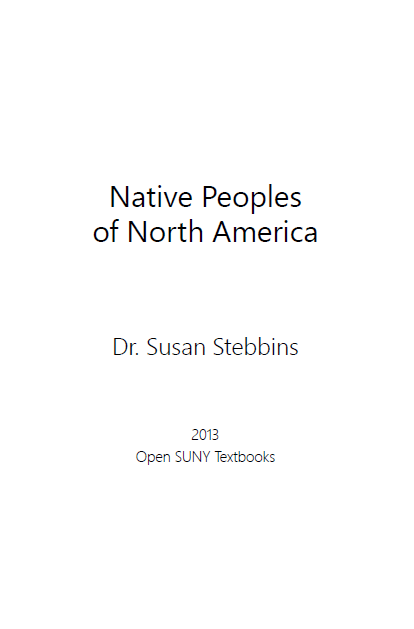 Peer reviewer’s summary included inside textbook
[Speaker Notes: Peer Review is key to adoption]
Round II: revised selection & marketing process
46 proposals received, funded to publish 15

Selection Process

Abstract Blind Review & Questionnaire sent to faculty in corresponding disciplines & in consultation with librarians at 14 Institutions. 
Sample questions:
Clear Abstract?
How likely you would select this textbook for a course? 
Strengths of this proposal?
What courses might this textbook be useful for?
What are crucial features for this textbook?
Would you be willing to serve as a peer reviewer?


Results of process
Market Analysis for adoption & a pool of potential peer reviewers for the textbooks.
[Speaker Notes: Pilot 2 Revised Selection & Marketing Process


Opportunity for engaging discussions about OERs]
Possible librarian roles in OST
Writing Phase: 3/25/2014 – 1/15/2015
Editing Phase: 6/1/2014 – 6/1/2015
Access & Marketing  Phase: 9/1/2014 – 9/1/2015
[Speaker Notes: Librarians demonstrated we can administer the whole publishing process]
Outcomes so far…
Reduced cost to students already shown…

       TITLES			             # students
Natural Resources Biometrics  	  41
User’s Guide to Planet Earth		144
   
  @ avg. cost of a book $83.59 YBP…
     Spring semester students saved: $15,464.15
Organizational Development
9 Participating SUNY Libraries , plus
SUNY Press
Established a recognized brand: 
Open SUNY Textbooks
Established role for libraries as publishers, and librarians as editors, and other roles
Developing curriculum for professional development and certification for librarians as copy editors, proof readers, etc.
Developing infrastructure; BaseCamp, OMP, etc.
Lots of interest from faculty across SUNY and beyond, including variety of disciplines, and corporate interest.
[Speaker Notes: 6 currently published so far…

Pilot 1 2013-2014: 15 Open Textbooks
1 - Anthropology
1 - Business
2 - Computer Sciences
2 - Education
3 - English
2 - Mathematical Sciences
1 - Music Education
3 - Sciences

Pilot 2 2014-2015: 14 Open Textbooks
1 - Anthropology
1 - Biology
1 - Chemistry
2 - Communication
1 - Education
3 - English
1 - Engineering
1 - General Education
1 - Mathematical Sciences
1 - Philosophy
1 - Public Administration
1 - Social Work

Manuscripts from 27 of 64 institutions

Marketing & News 
Scholarly Societies, local news, local, regional, and national presentations, 2 chapters in forthcoming books…]
Additional outcome: Outstanding proposals in Pilot 1 & Pilot 2 from across SUNY
SUNY Faculty from 27 of 64 Institutions interested in publishing open textbooks
* Approved from Pilot 1
[Speaker Notes: * Approved from Pilot 1]
Interest in Open SUNY Textbooks…
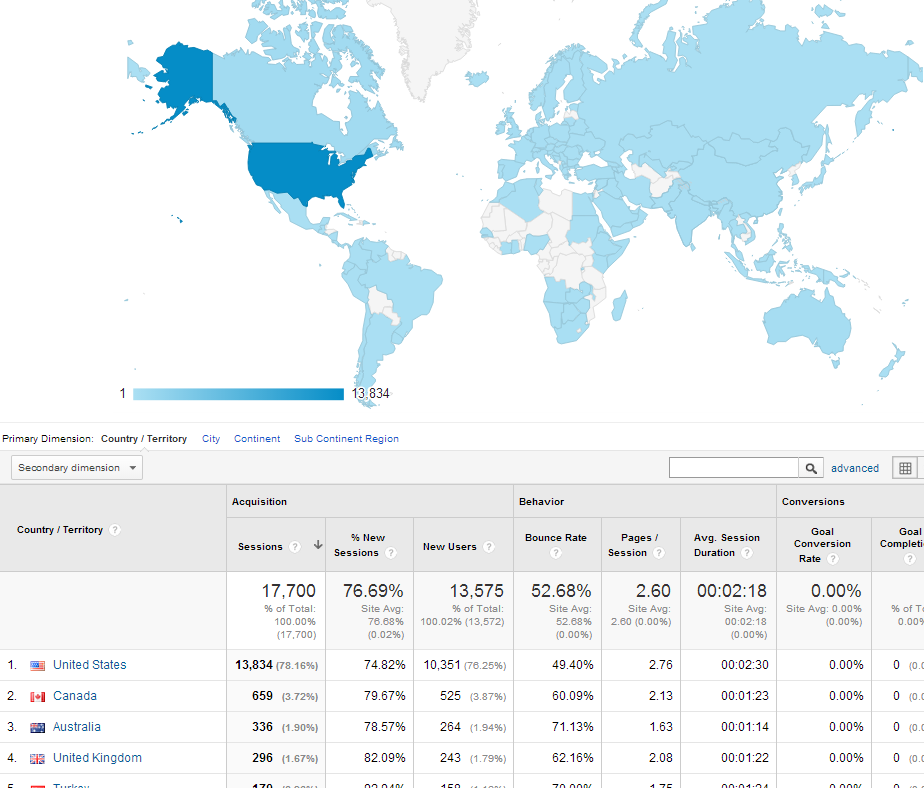 July 1, 2013 – Sept. 28, 2014  Over 19,000 unique viewers

Literature, the Humanities, and Humanity, published Oct. 22 2013
Native Peoples of North America, Oct. 22, 2013
Natural Resources Biometrics, Jan. 22, 2014
A Story of Real Analysis, Feb. 18, 2014
The Information Literacy User’s Guide, April 4, 2014
The Missing Link, July 1, 2014
Instruction in Functional Assessment, August 15, 2014
Adoption is key
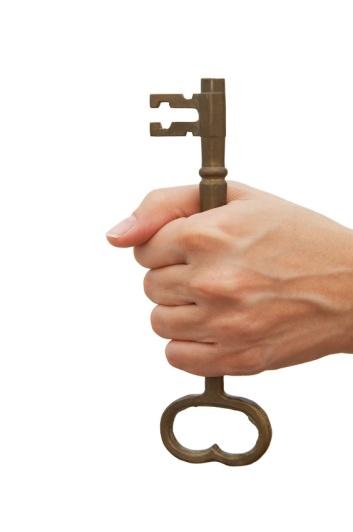 Open textbooks to Teaching Faculty
Value: High Quality, Bookstore Like Workflow, Quizzes, Ease to Assign/Use

Publishing to Authoring Faculty
Value: Familiar, Peer Reviews, Instructional Design, Copy Editing, Platform, Templates

Open textbooks to Students
Value: Reduce Cost, Engaged Reading, Improve Learning

New publishing role for Librarians & Libraries
Roles: Editor, Press Manager, Copy Editors, Proof Readers, Marketing, Metadata, Resource & Pedagogy Specialists, etc.
Value: Reduce Cost, Engage Faculty (Authors & Teachers) to Empower Teaching & Learning
Adoption of Open SUNY Textbooks
Sustainability and future of Open SUNY Textbooks
Option A 
Each library go about publishing independently.
Problems: scale and financial resources


Option B
Collaborate & partner to share infrastructure and incentives.
Opportunities: scale and ability to network resources
What can sustain the program long-term?
Possible revenue source #1
Print –On-Demand  with royalty share contracts in place for authors and program
Possible revenue source #2
Sell platform convenience in the marketplace – for example, Kindle, Google Books, iTunes ebooks cost $, but the .pdf is free at opensuny.org
[Speaker Notes: Check Assumptions about Open Access…
Is Revenue OK? 

Revenues can sustain the program long-term

Selling Print on Demand with Royalty Share contracts with authors
Current contracts for Open SUNY Textbooks; authors get all royalties if they choose to sell print on demand.
Beyond the pilot, to sustain the program, SUNY Counsel is reviewing contracts with royalty share: 50% Author / 50% Program
Anyone see a better publishing contract?

Selling platform convenience
Open Access is free online at opensuny.org
We can also sell eReader / marketplace convenience, i.e.: Kindle Editions, Google Books, iTunes, Kubos, etc.?
How comfortable are we with revenue? 
Important question given the need for higher education to control cost and increasingly diversify revenue sources.]
How does this benefit libraries and our institutions?
[Speaker Notes: How will this company benefit it’s constituents?
What is the value proposition for libraries?

Incentives for Open Access publications at campuses.

Scholarships and professional development for publishing

Partnership to support the growth and sustainability for the Open SUNY Textbook program.

Potential Funds: SUNY Student Tech Fees: $5 fee / student / semester]
Open textbooks team organizational structure
Open textbooks team organizational structure
Open textbooks team organizational structure
Open SUNY Textbooks Partners
Thanks to the 6 Participating libraries in Round I & 9 libraries in Round II of IITG fundingSUNY College of Environmental Science and ForestrySUNY Fredonia SUNY Geneseo  SUNY Monroe Community CollegeSUNY MorrisvilleSUNY OswegoThe College at BrockportUpstate Medical UniversityUniversity at Buffalo
& SUNY Press 

With support from 7 other SUNY libraries & growing… 
NYS College of Ceramics at Alfred University, Buffalo State College, Delhi, Jefferson Community College, Plattsburgh, Potsdam, Stony Brook University…
Questions?http://openSUNY.org